Как научить ребенка рисовать дерево,  используя разные техники рисования                      Подготовил: воспитатель Цикало Е.В.
Уважаемые родители! 
Вы  можете  познакомиться  с разнообразными способами рисования деревьев. 
Творите, рисуйте и оставайтесь дома. Желаю Вам доброго здоровья и приятного просмотра.
ЦЕЛЬ: 
     Развитие художественно – творческих способностей детей в процессе обучения рисованию дерева.
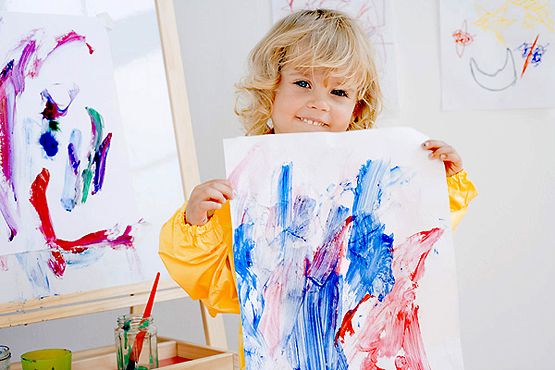 «Художник – вместилище эмоций, которые приходят отовсюду: с небес, от земли, от шуршания бумаги, от мимолётных форм, от паутины…»                                         Пабло Пикассо
Рисование – это удивительное занятие, способное развивать внимание , усидчивость, чувство прекрасного,  моторику рук, фантазию, пространственное мышление, воображение, уверенность  в собственных силах, творческие способности и еще много-много полезных качеств и навыков.
Казалось бы, что научить ребенка рисовать дерево – скучное, однообразное, не интересное занятие, но используя разные техники и материалы данный процесс можно превратить в занимательную игру
«Волшебное дерево»
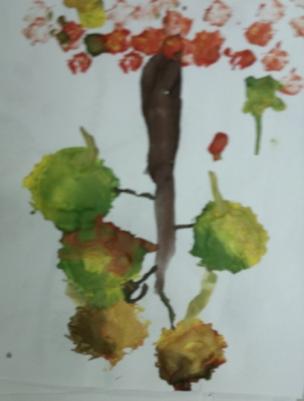 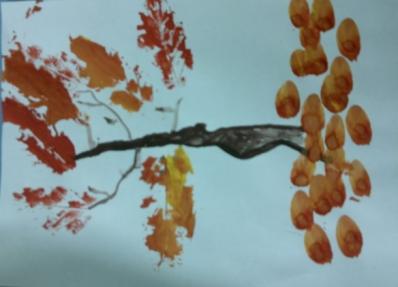 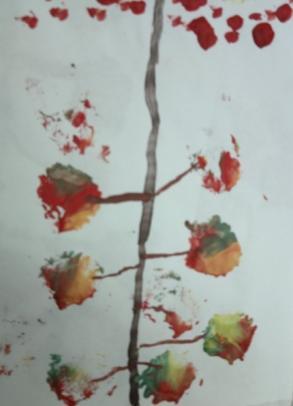 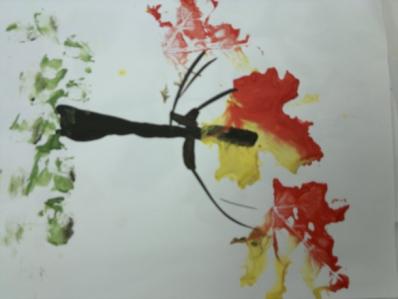 Техника:
1. Рисование кончиком кисти.
2. Использование техники печать листьями, ватными палочками, губкой.
«Осеннее дерево»
Техника:
1. Рисование кончиком кисти
2. Использование техники отпечаток кисти
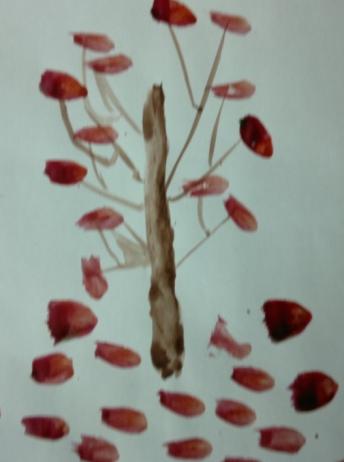 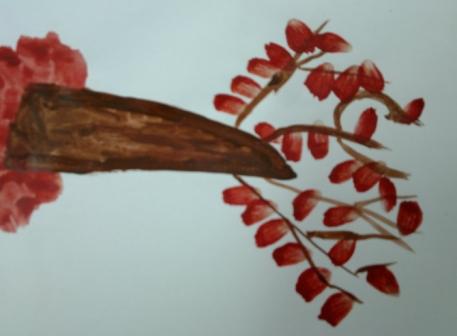 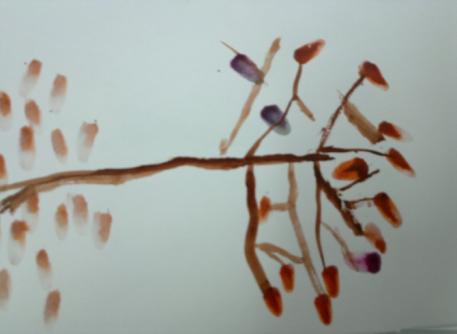 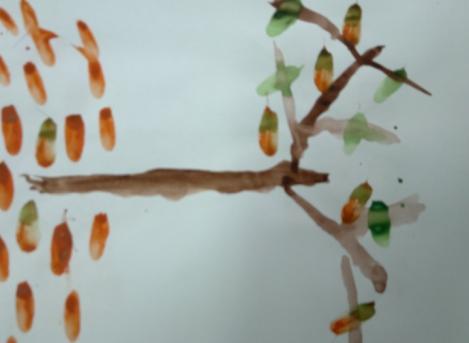 «ЛИСТопад»
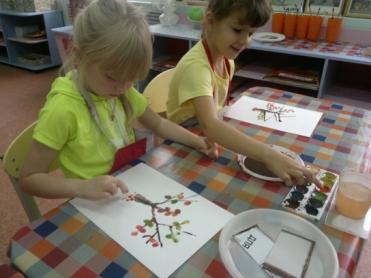 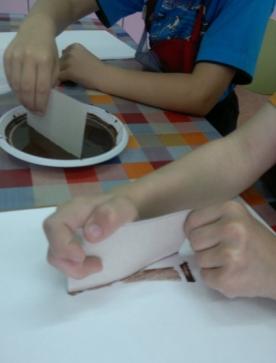 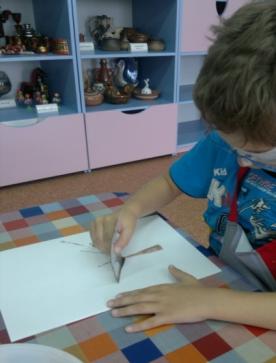 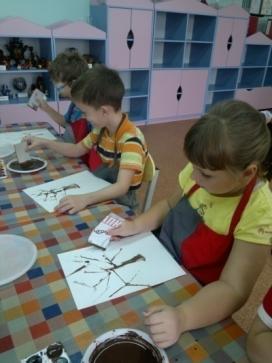 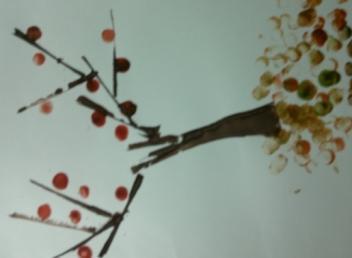 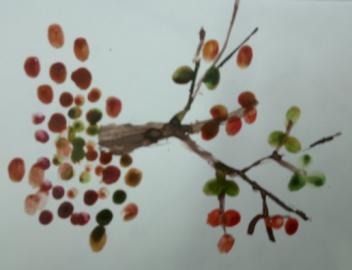 Техника:
1. Рисование картоном
2. Использование пальчикового рисования
«Краски осени»
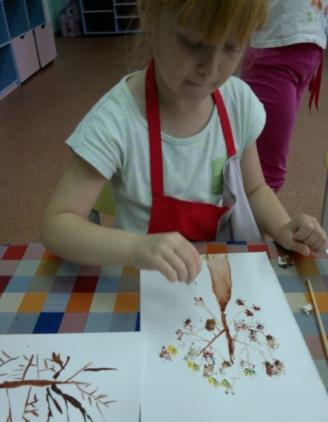 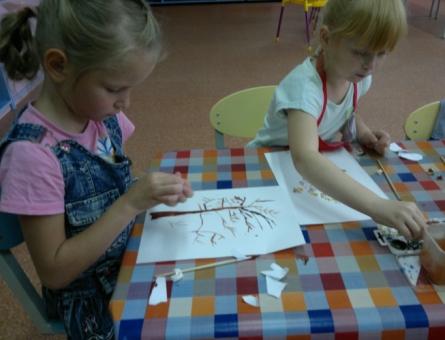 Техника:
1. Рисование кончиком кисти
2. Использование техники – отпечаток смятой бумагой
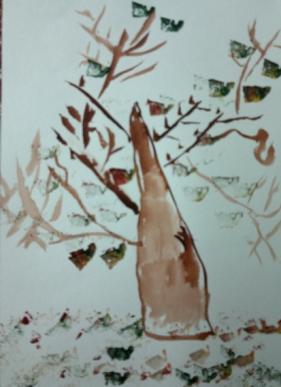 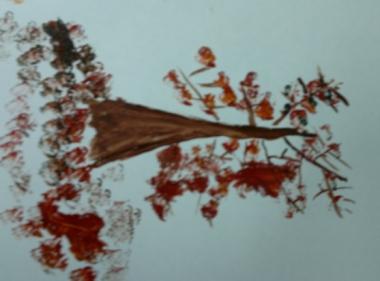 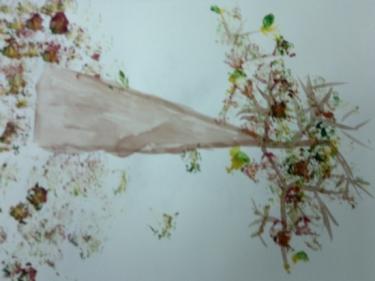 «Осенний лес»
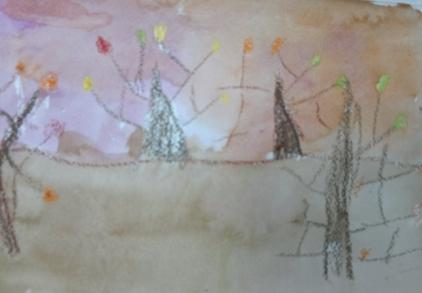 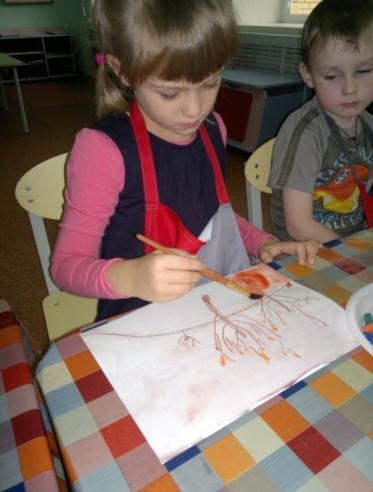 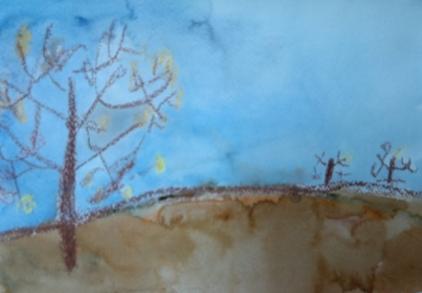 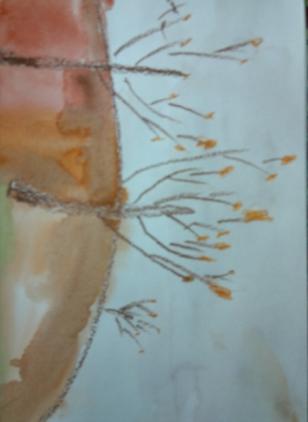 Техника:
Рисование восковыми мелками + акварель
«Осенняя фантазия»
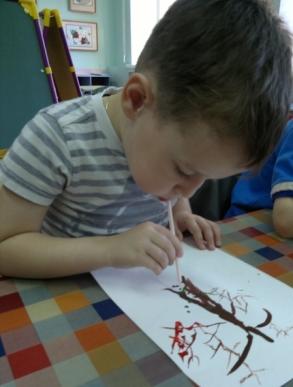 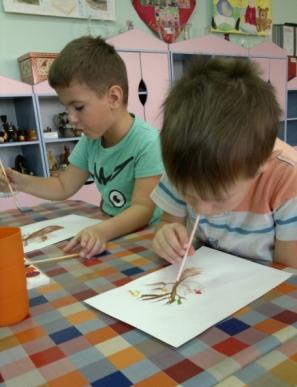 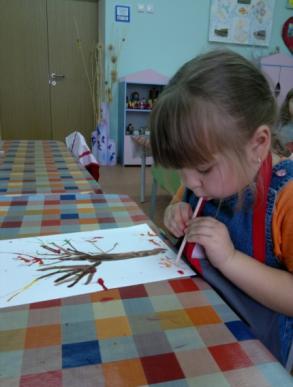 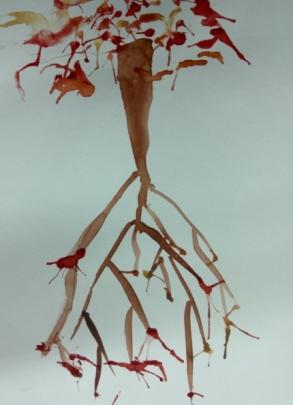 Техника:
1.Рисование кончиком кисти
2.Использование техники – раздувание краски коктельными трубочками
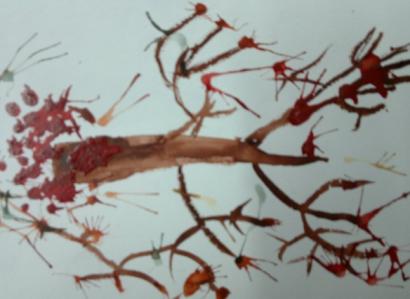 «Кляксодерево»
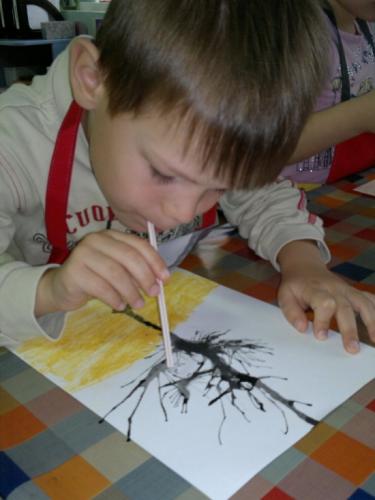 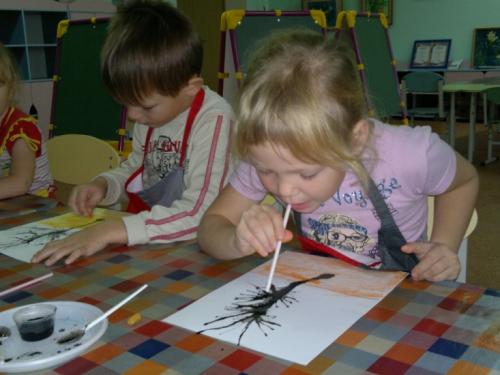 Техника:
Рисование с помощью кляксы (выдувание через коктейльную трубочку)
«Ветер в осеннем лесу»
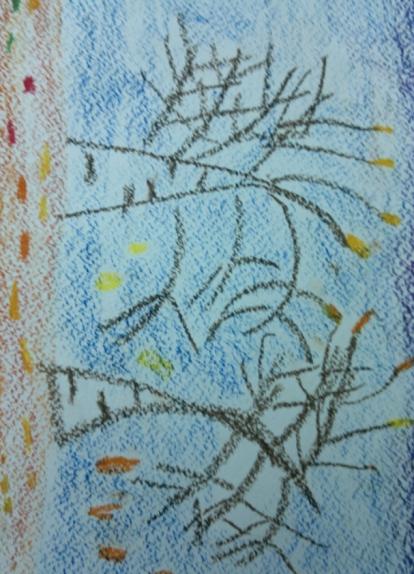 Техника:
Рисование восковыми мелками
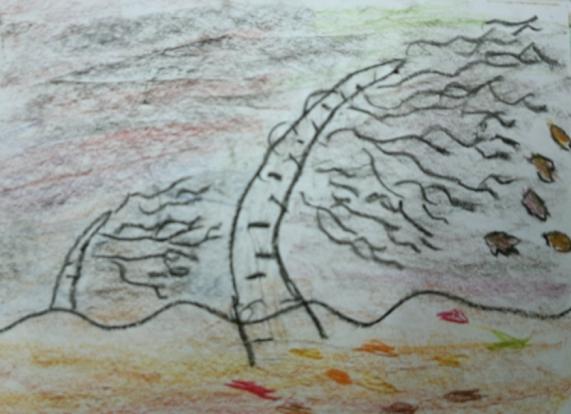 «Деревья в инее»
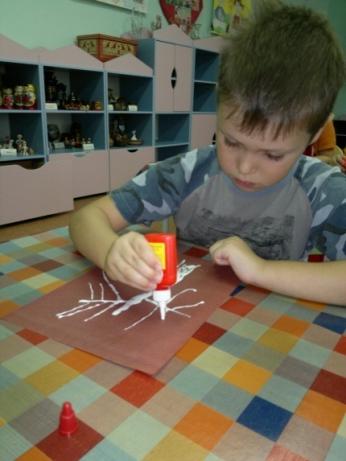 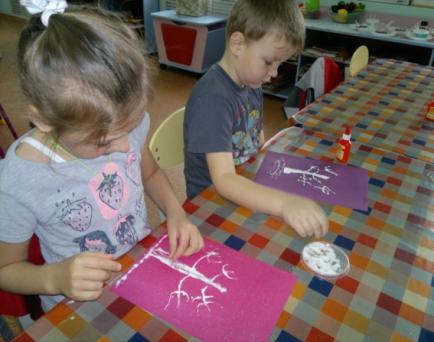 Техника:
Рисование клеем ПВА и солью
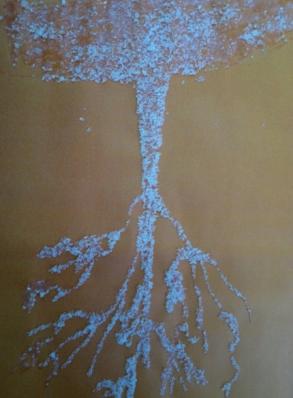 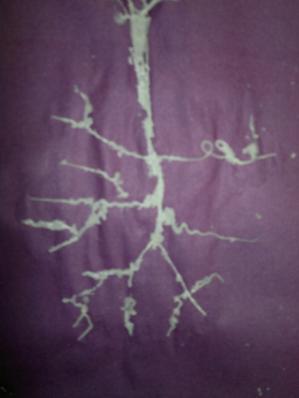 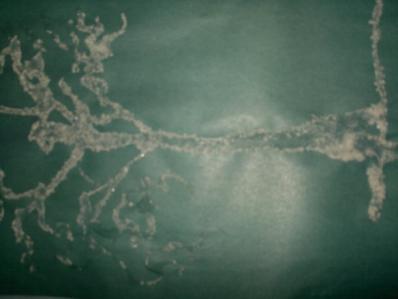 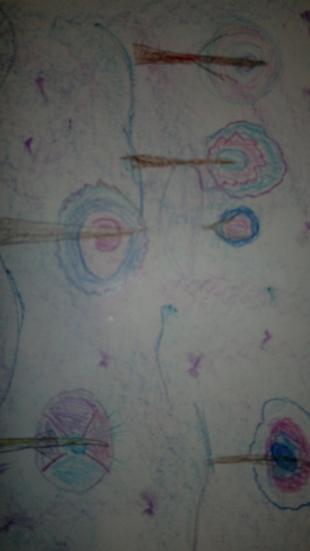 «Фантазийные деревья»
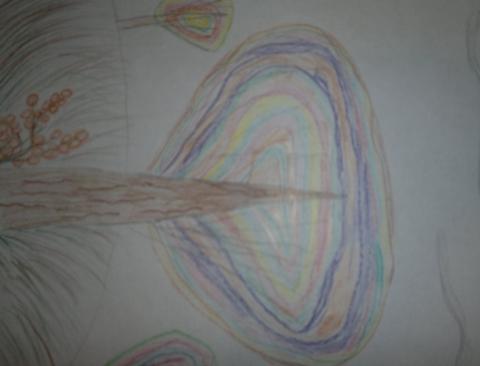 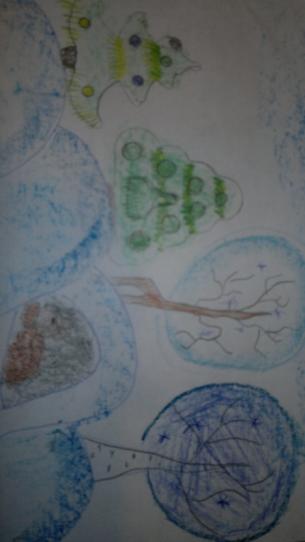 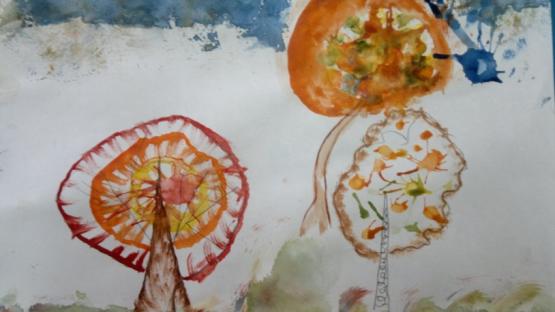 ДЕТСКОЙ ФАНТАЗИИ 
НЕТ ПРЕДЕЛА!
Теперь вопрос ребенка: «Как нарисовать дерево?» не поставит Вас в тупик, используя предложенный материал,  Вы без труда можете нарисовать не только дерево, но и сказочный лес.

Пробуйте! Фантазируйте! Творите!